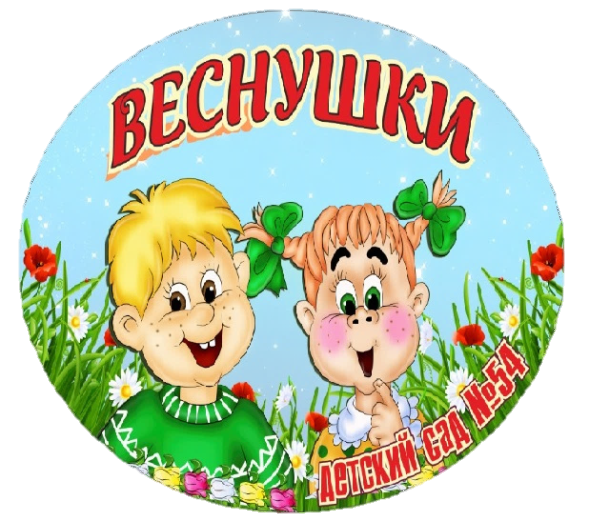 Муниципальное дошкольное образовательное учреждение комбинированного вида «Детский сад № 54 «Веснушки»
Нестандартное оборудование для обучения детей плаванию в ДОО
Составитель: Городецкая Альфия Рифовна,
инструктор по физической культуре (плаванию) высшей квалификационной категории
Плавание – один из самых простых способов сделать ребенка закаленным, здоровым и физически развитым.
Самыми эффективными способами повышения двигательной активности детей и овладение основными движениями я считаю игру, частую смену движений, амплитуды, темпа и конечно использование яркого, необычного оборудования.
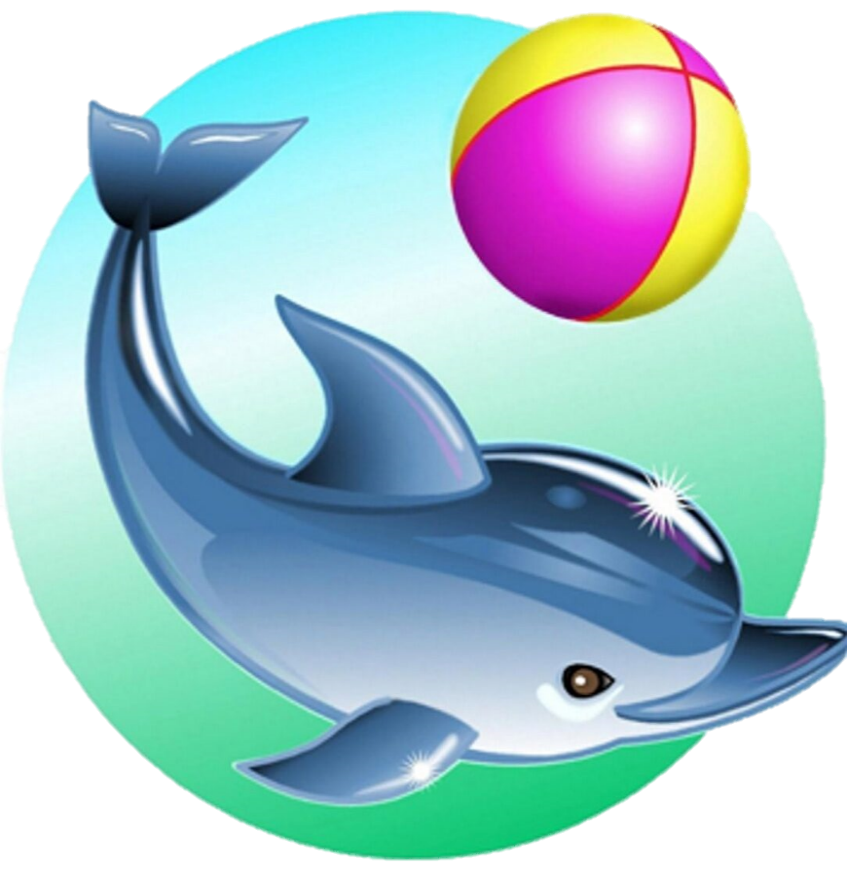 Плавание относится к циклическим, монотонным видам спорта.
Использование оборудования помогает разнообразить приемы и методы обучения, виды упражнений, снять психологическую монотонность постоянно повторяющихся движений.
Предметно-развивающая среда бассейна помогает ребёнку найти область своих интересов, раскрыть потенциальные возможности.
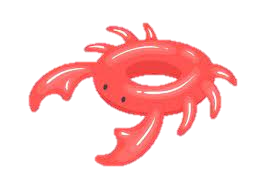 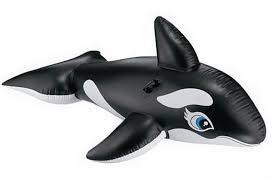 Это бассейн детского сада «Веснушки»Бассейн оформлен таким образом:
вызвать у ребенка положительное настроение, желание окунуться в этот загадочный и пока непонятный мир воды, чтобы ему хотелось научиться плавать. Оборудование должно быть удобным, ярким, безопасным в обращении.
В нашем детском саду занятия в бассейне дети любят больше всего, но многие все же бояться воды. И чтоб преодолеть детский страх перед водой, мы, конечно же, играем. 
Для этого отлично подходит нестандартное оборудование, которое вызывает у ребенка большой интерес к занятиям по плаванию.
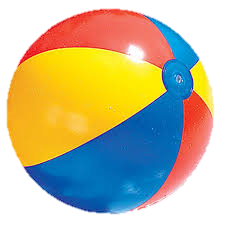 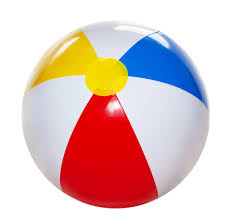 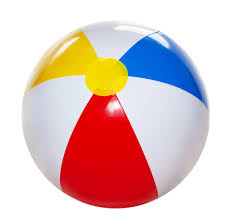 Ковшики для кухни
Мы используем для обливания
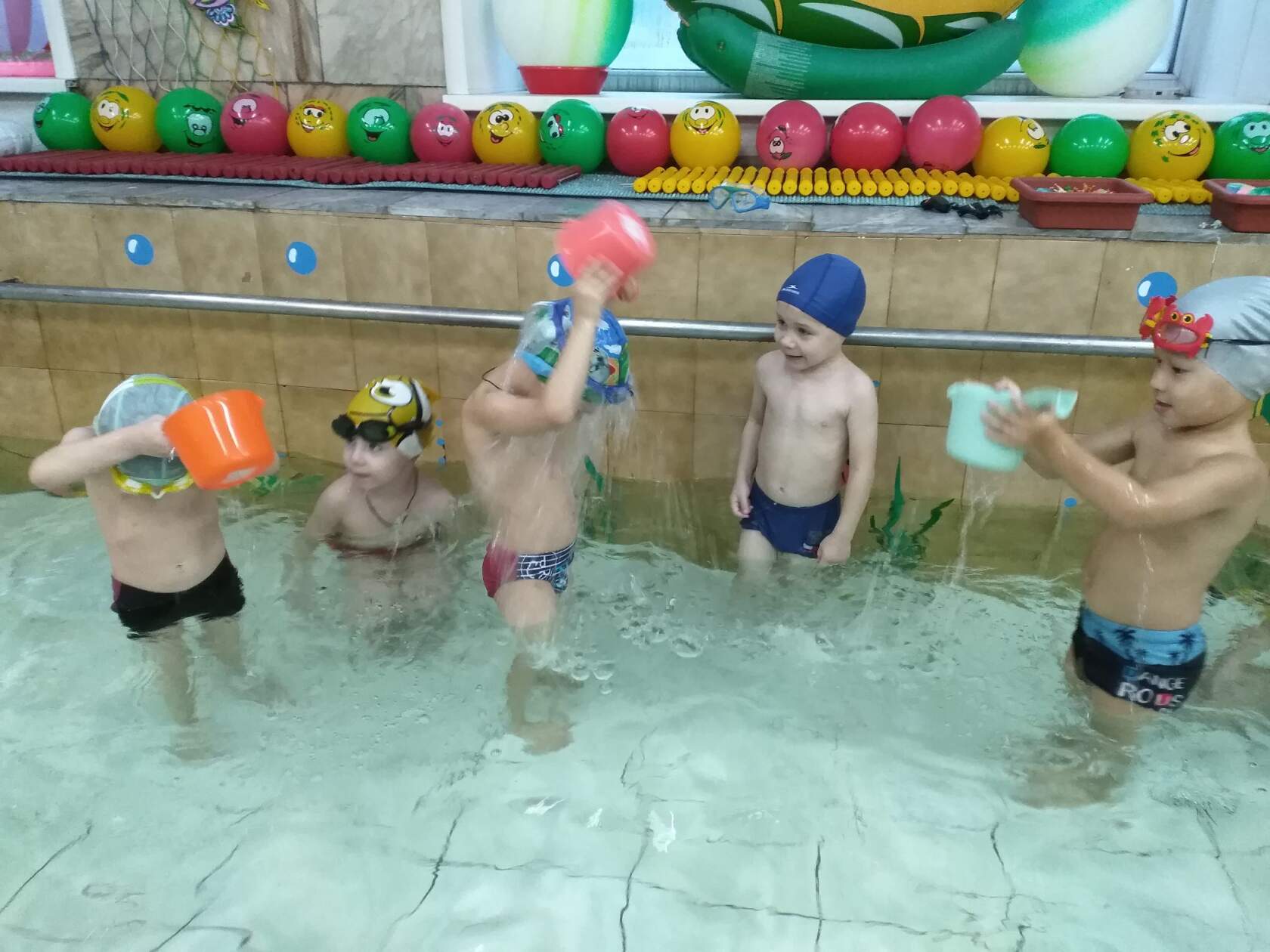 Шумовка-дуршлаг
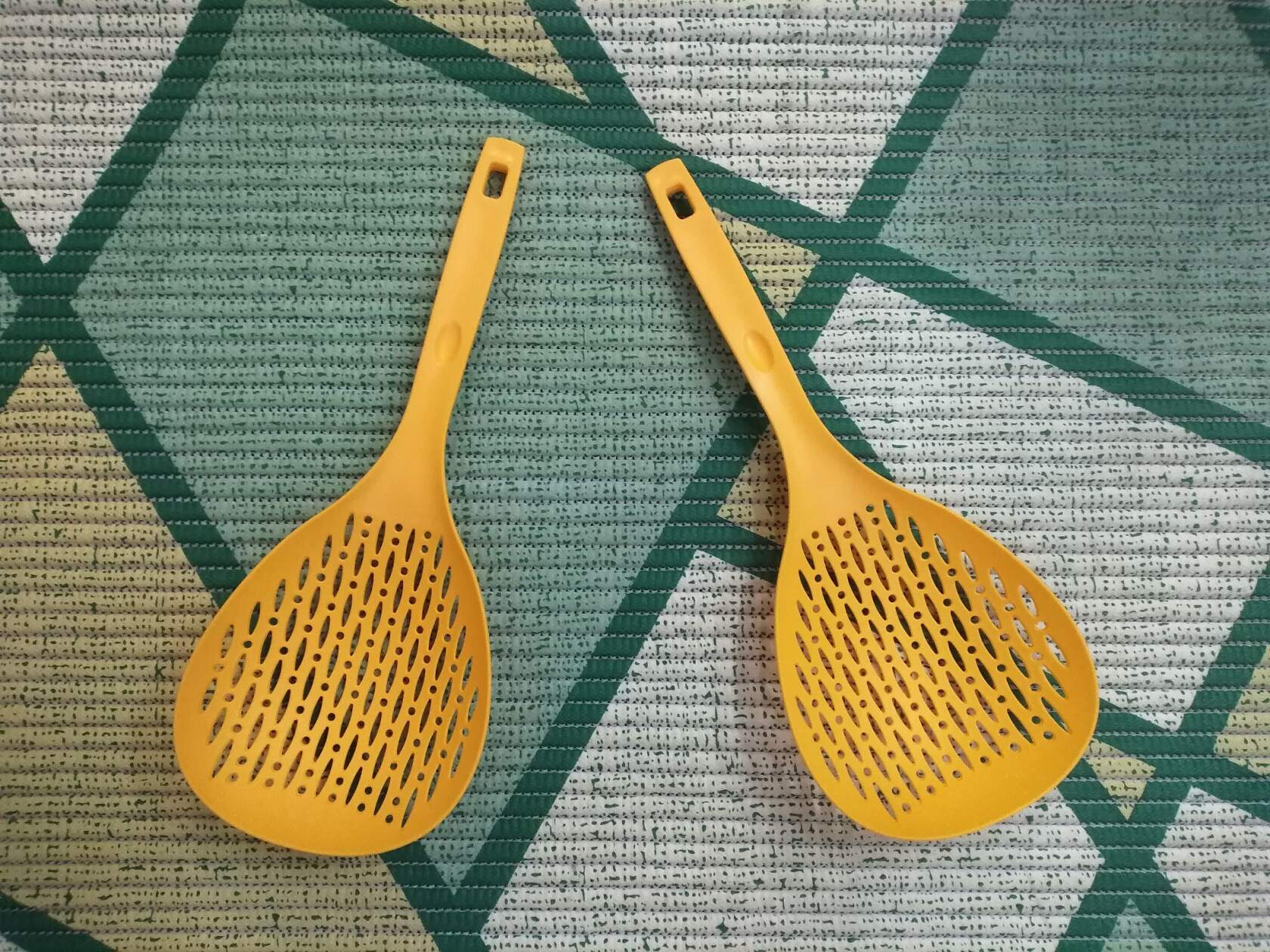 Ловим мячики разной величины
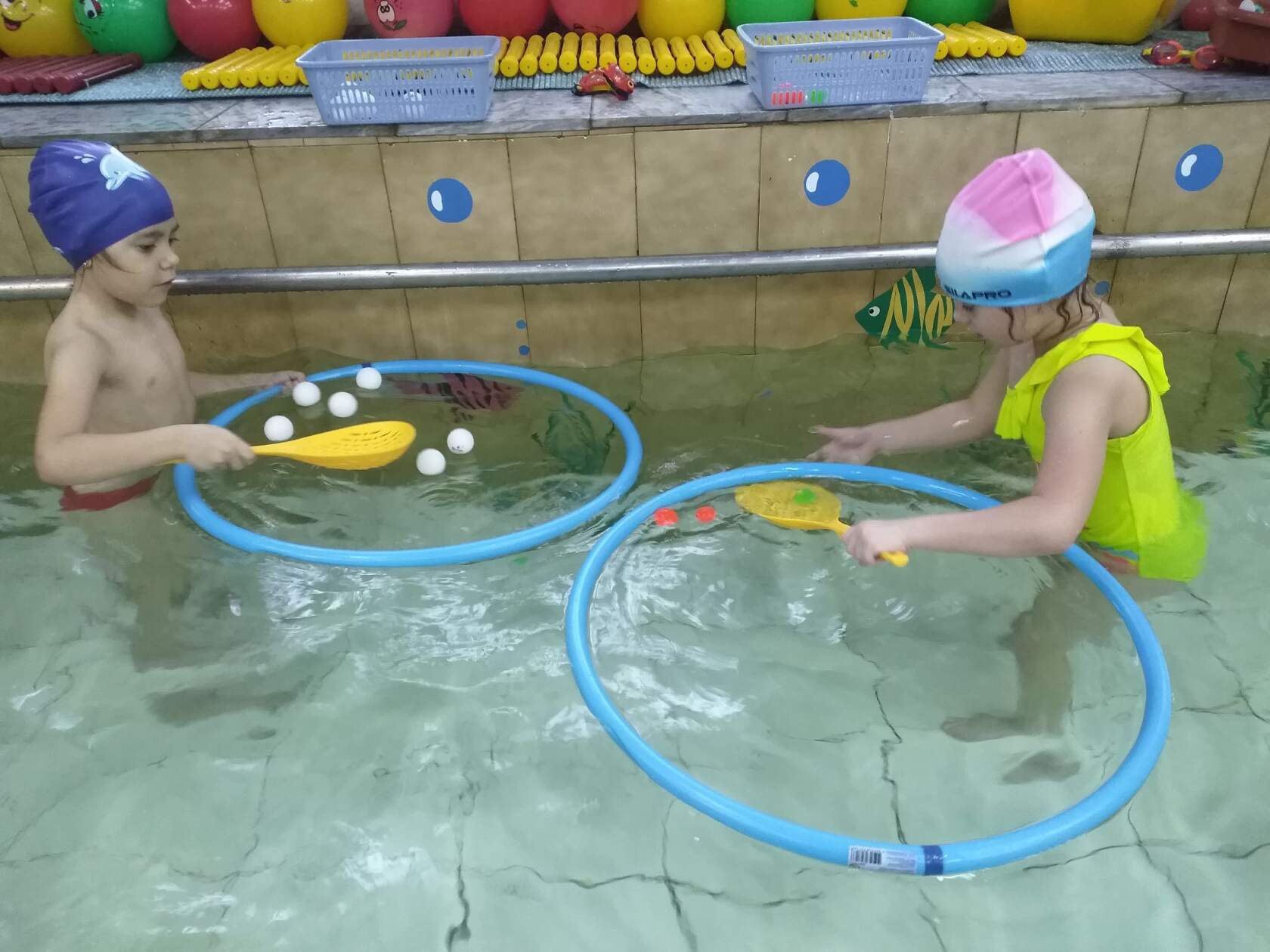 Зимний снеголеп
Играем в «крокодилов»
Салфетки для мытья посуды
Стираем и развешиваем платочки
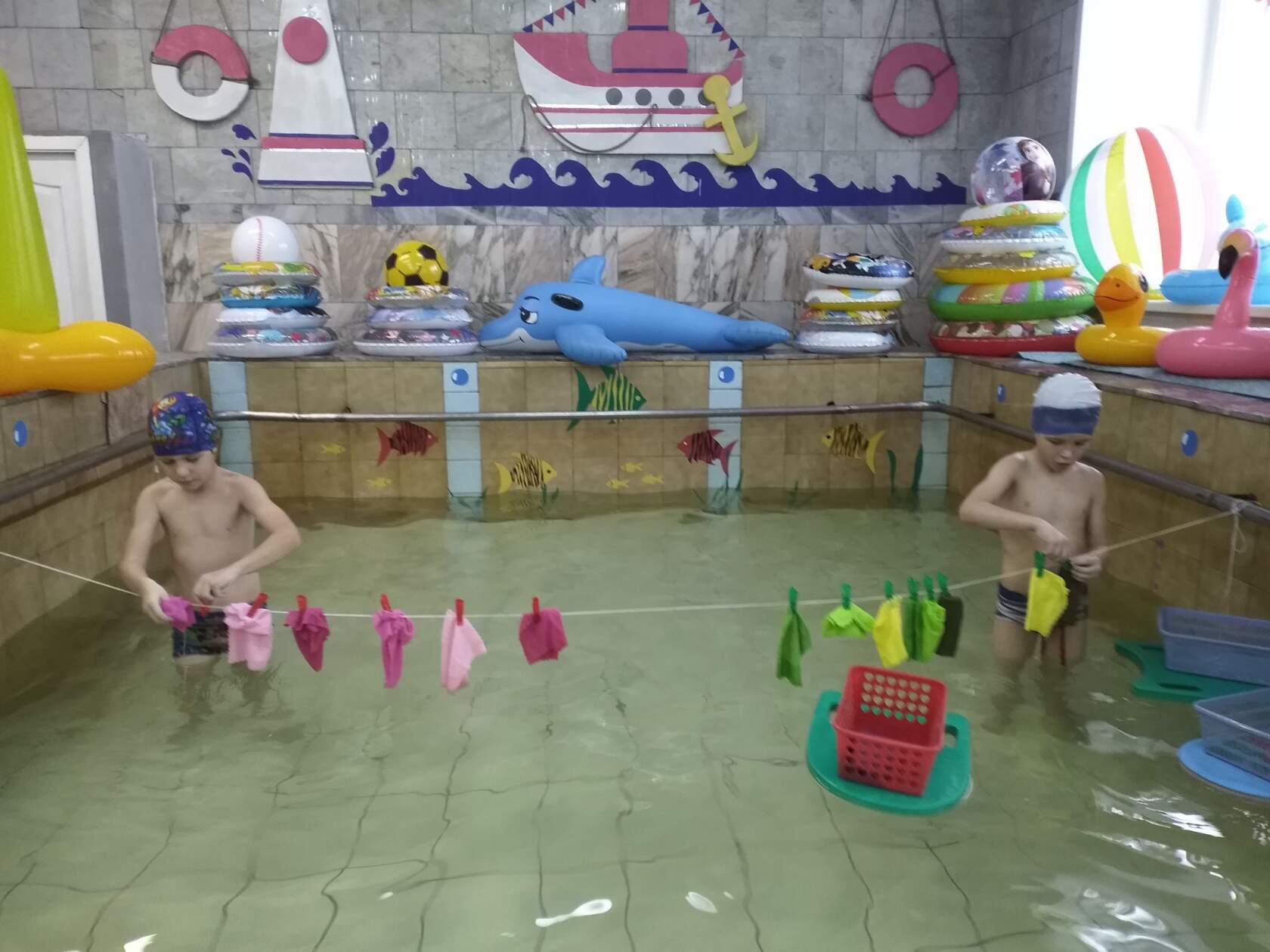 Нестандартный материал доступен                                        детям
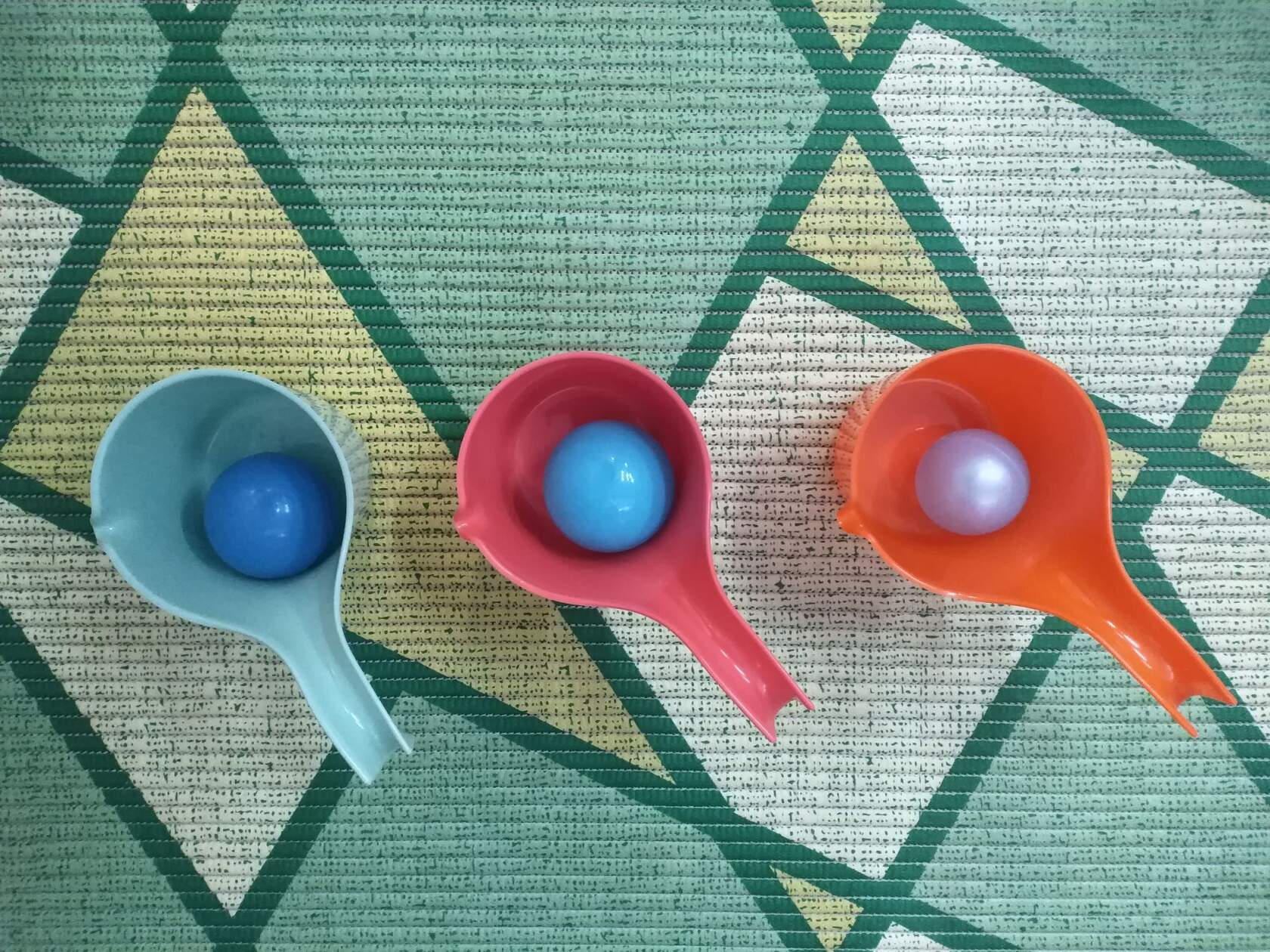 Упаковочный поролон для мебели
Заменил нам нудлы
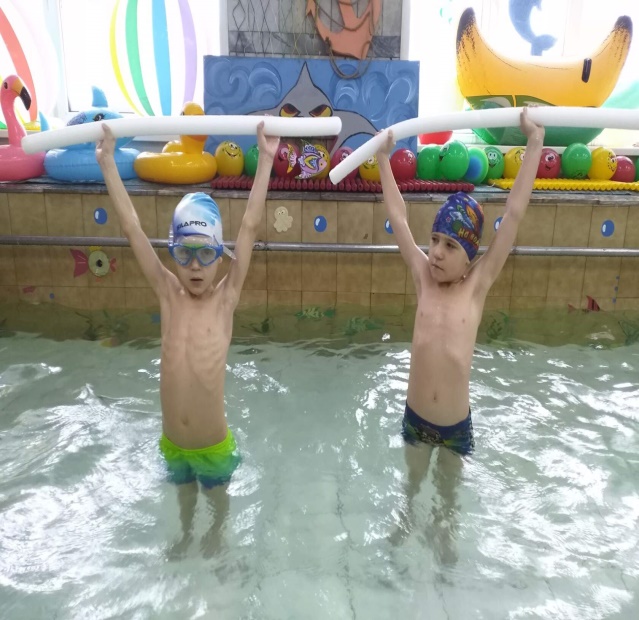 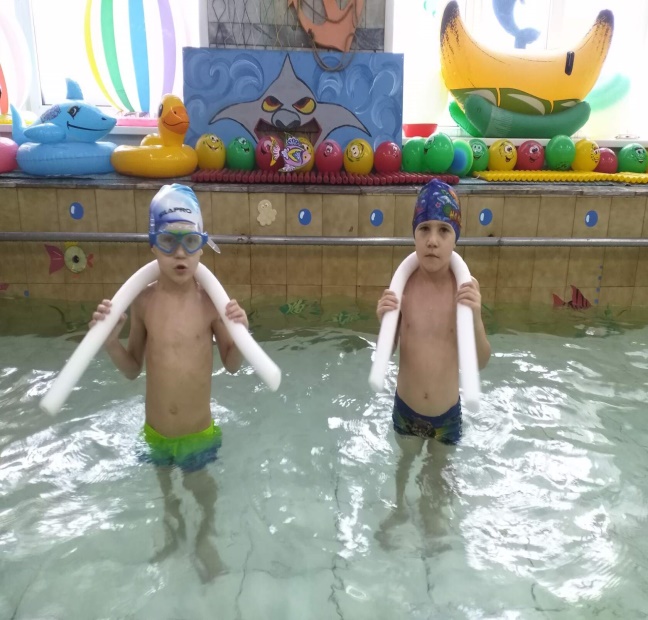 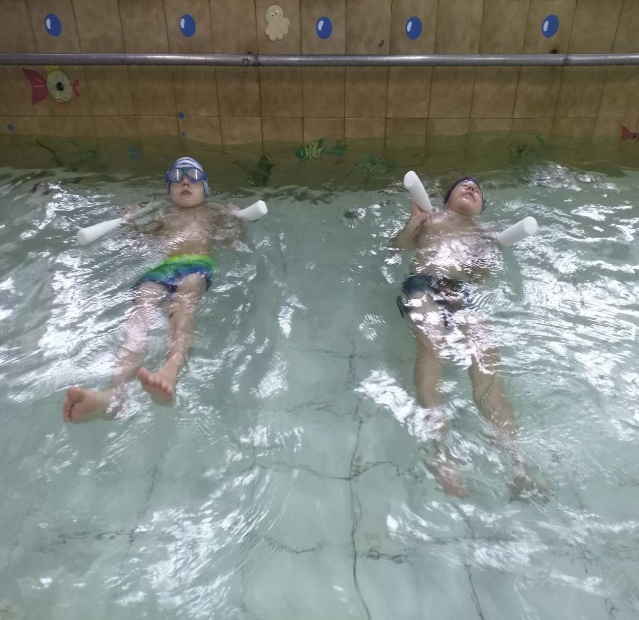 Из техноплекса появился медведь на льдине
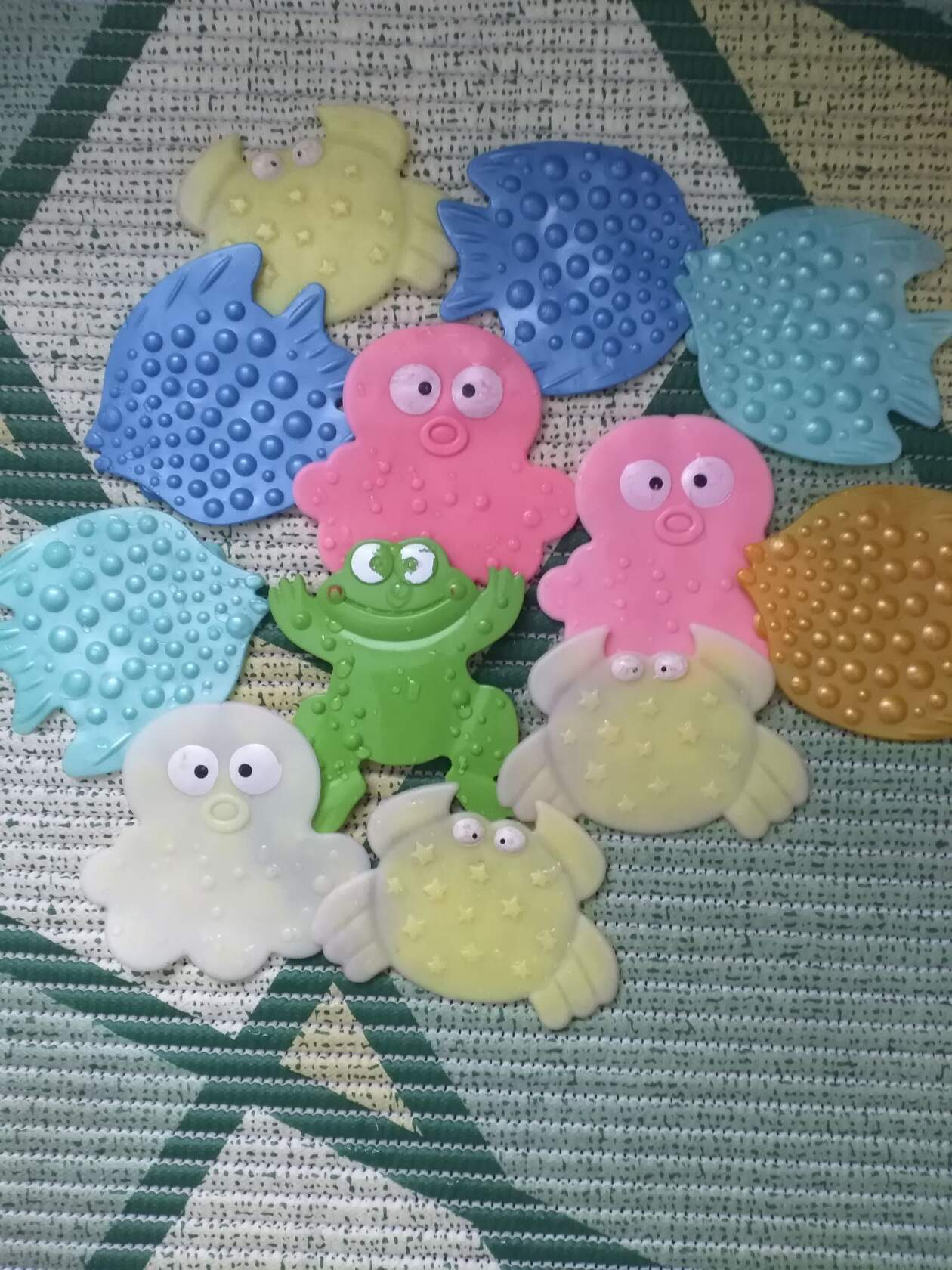 Угощаем мишку рыбками
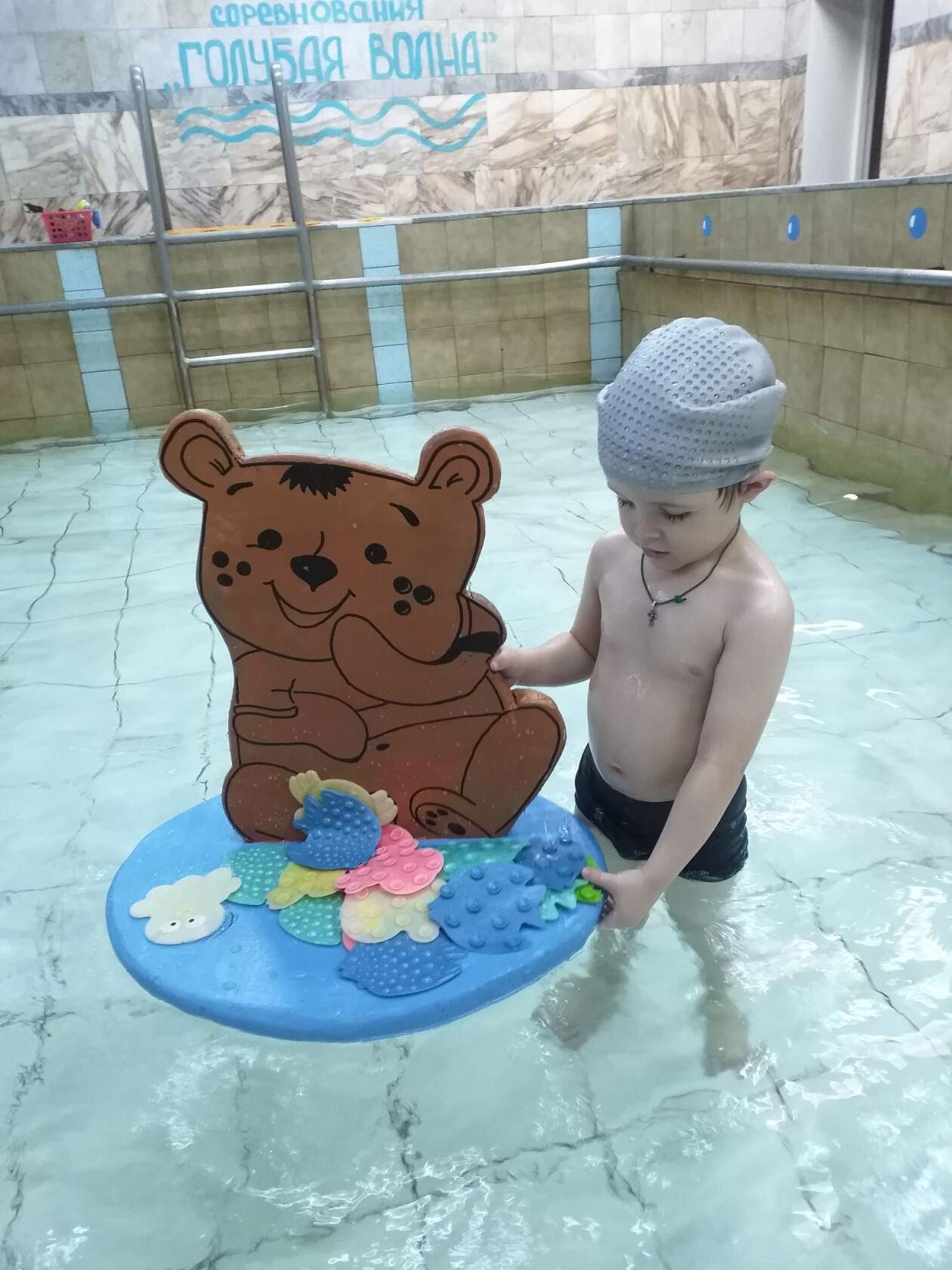 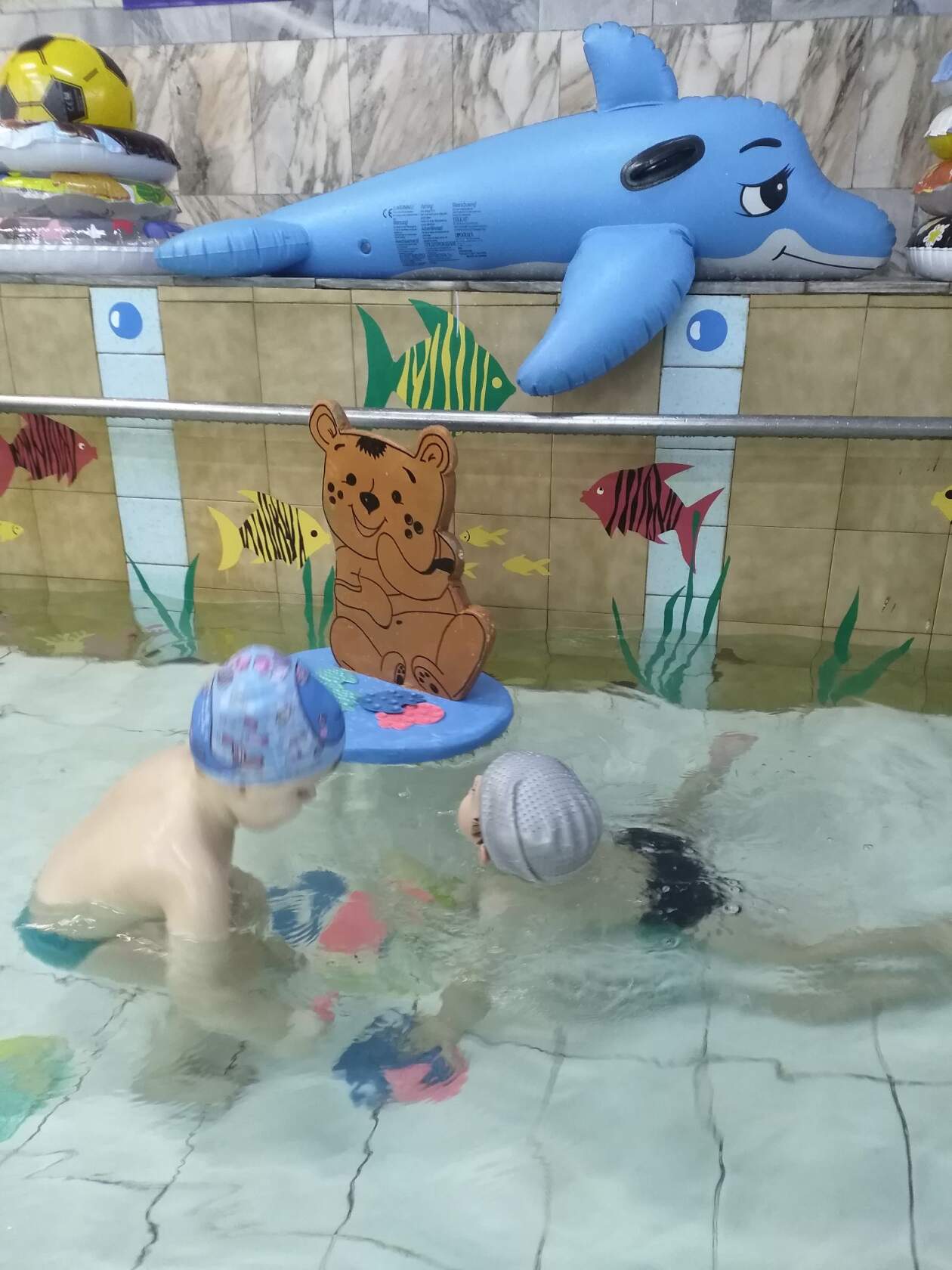 Акула на ДВП
Делает нас смелыми и ловкими
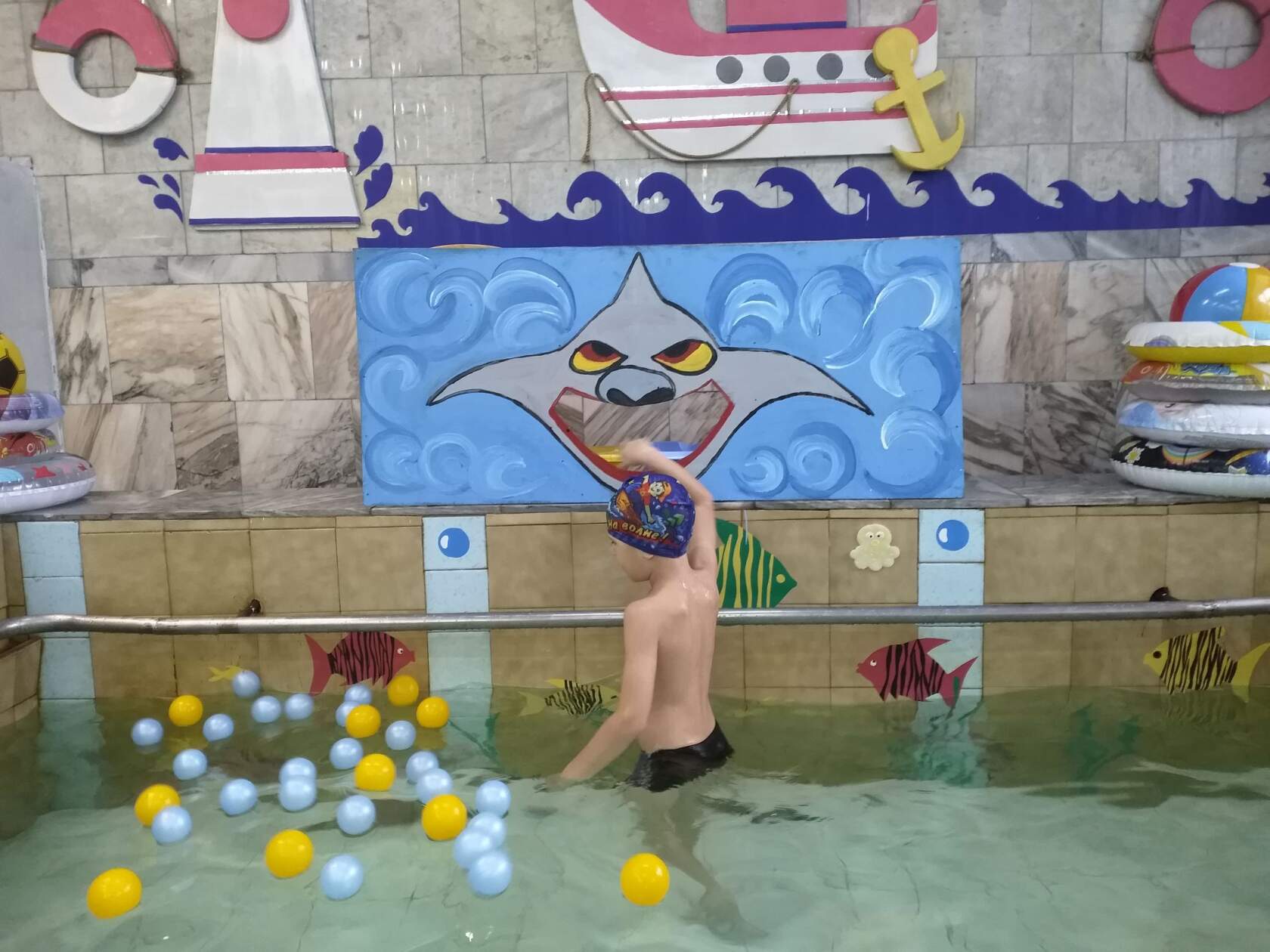 Разделительная лента - из непригодных к использованию надувных игрушек
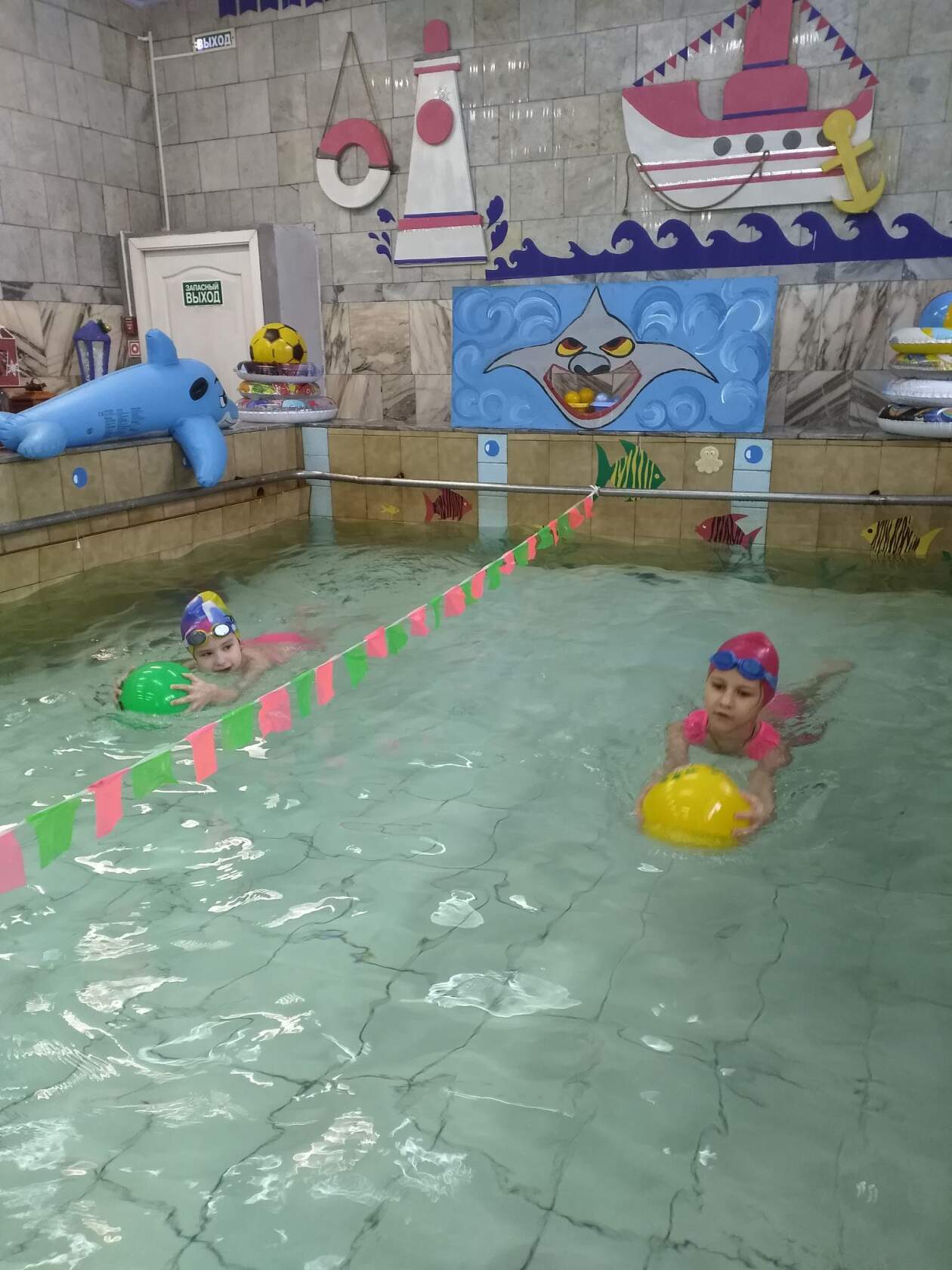 Праздники и развлечения в бассейне стали традицией
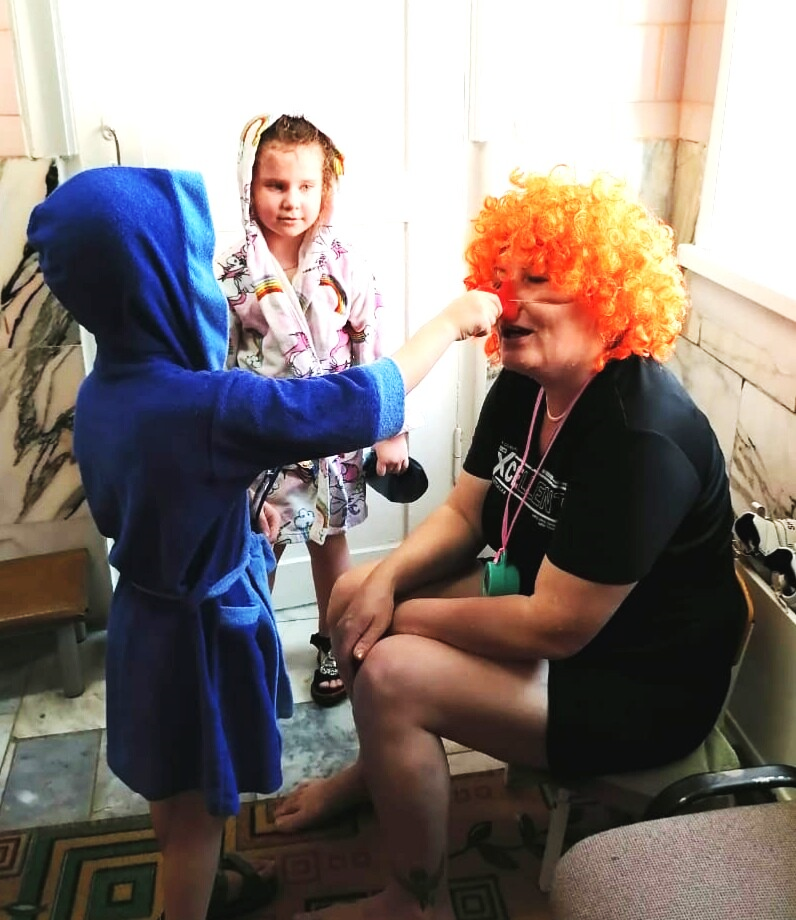 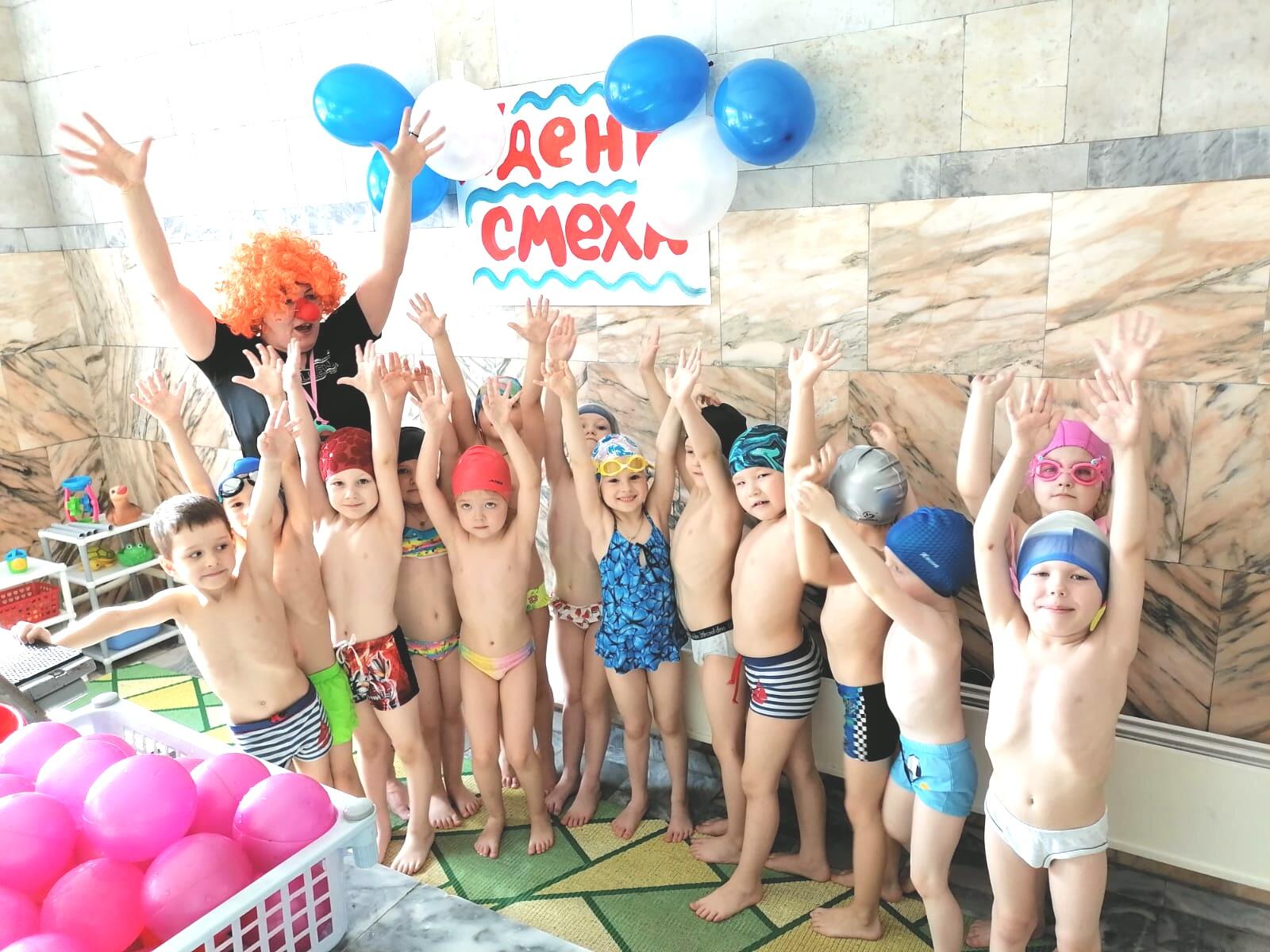 Пенная вечеринка
Здоровые дети – в здоровой семье.
Здоровые семьи - в здоровой стране.
Здоровые страны - планета здорова.
Здоровье - какое прекрасное слово!
Так пусть на здоровой планете
Растут ЗДОРОВЫЕ ДЕТИ!
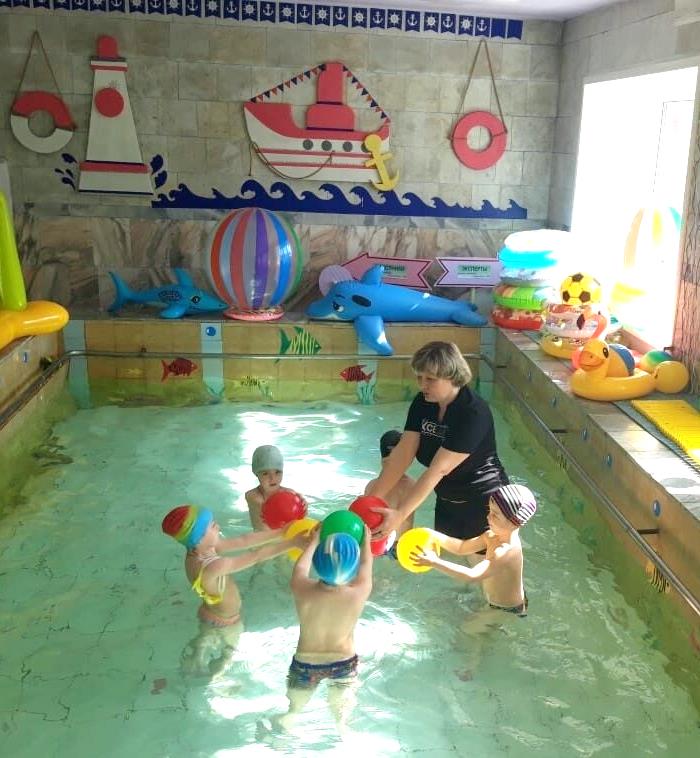 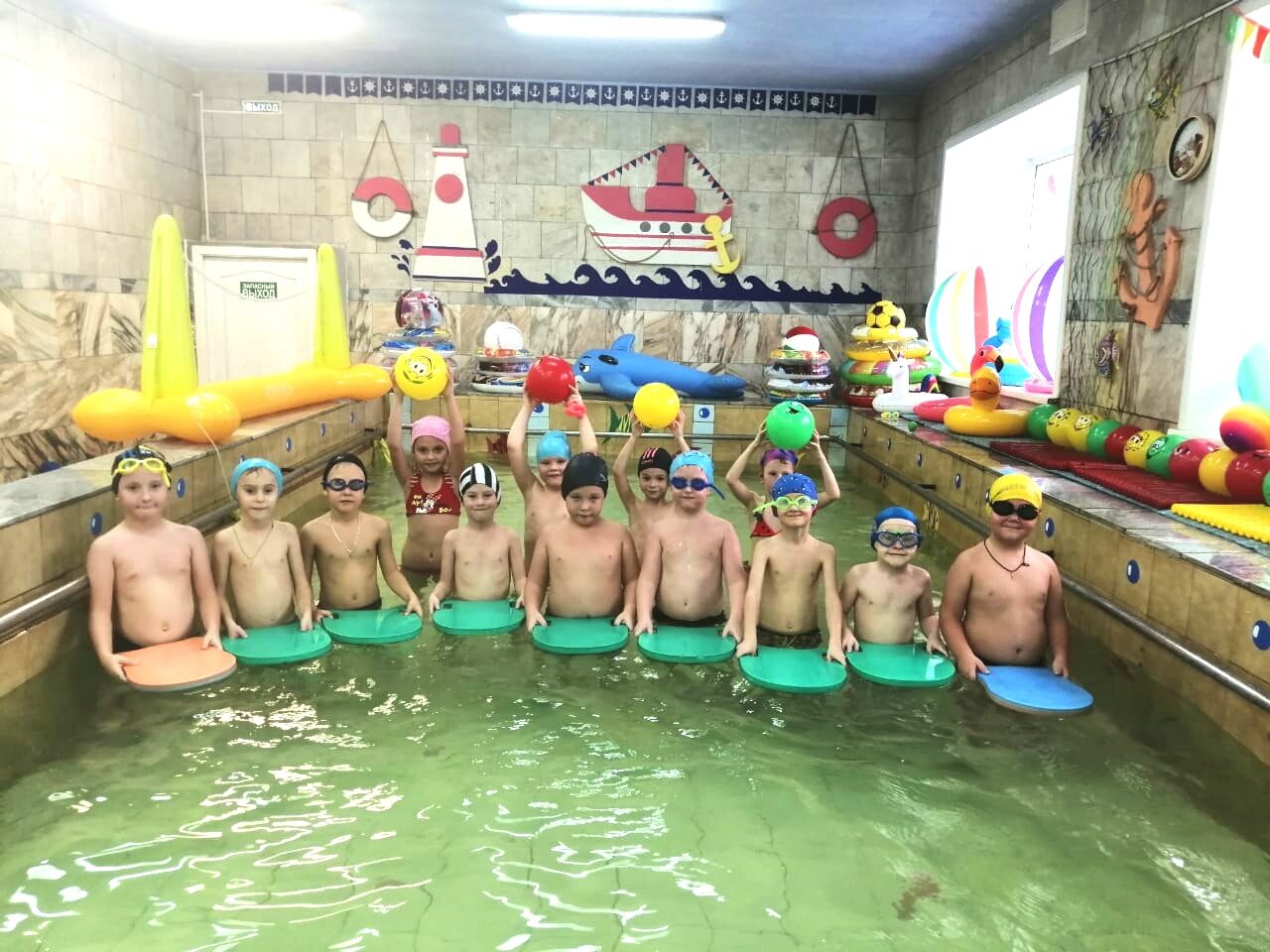 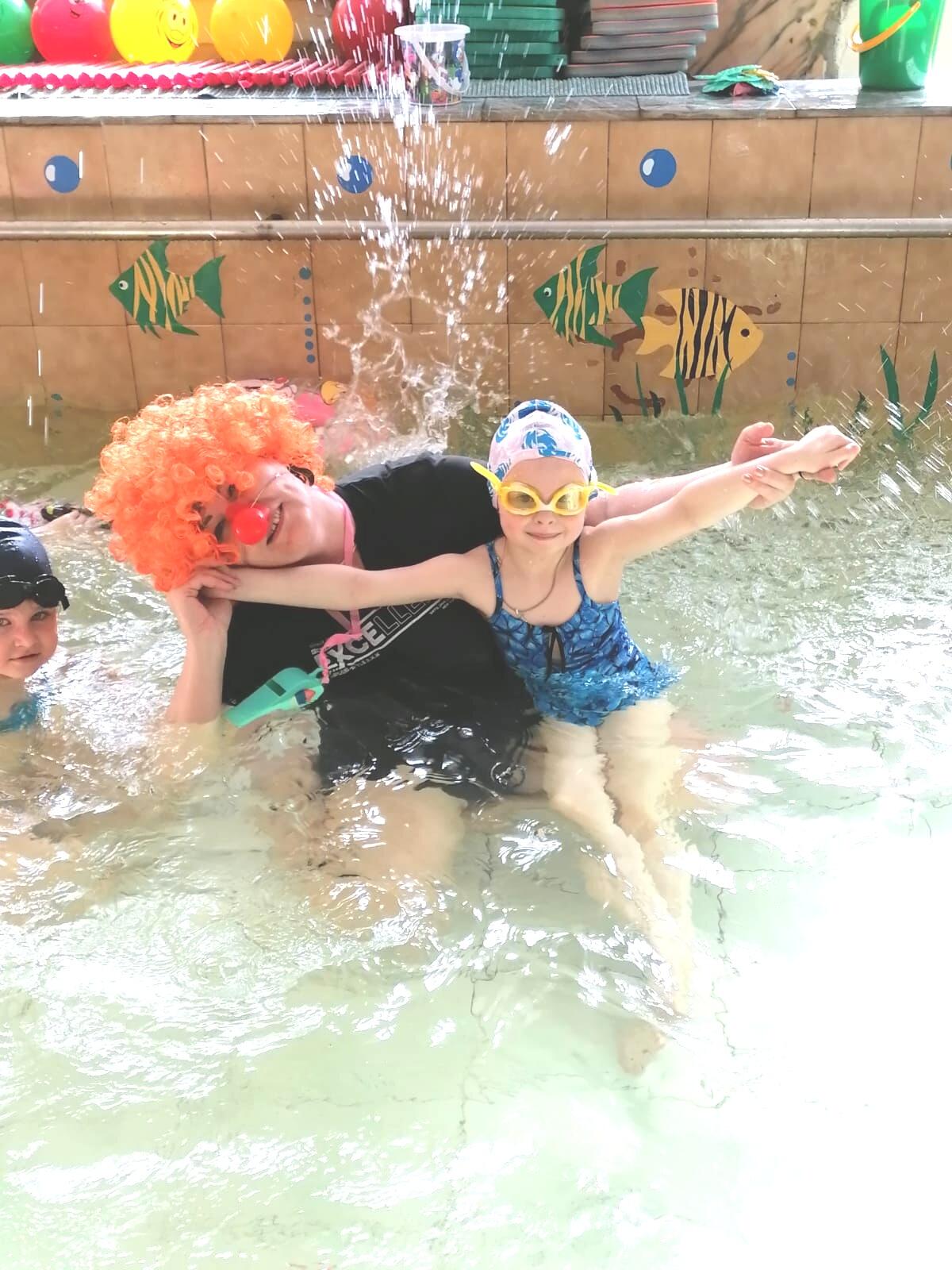 Муниципальное дошкольное образовательное учреждение комбинированного вида «Детский сад № 54 «Веснушки»
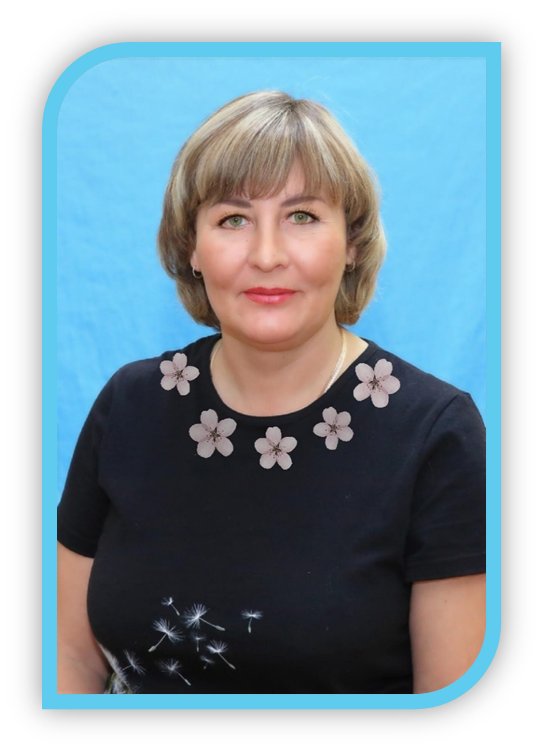 Материал подготовила:
Городецкая Альфия Рифовна, 
инструктор по физической 
культуре (плаванию)
высшей квалификационной 
категории
Спасибо за внимание!